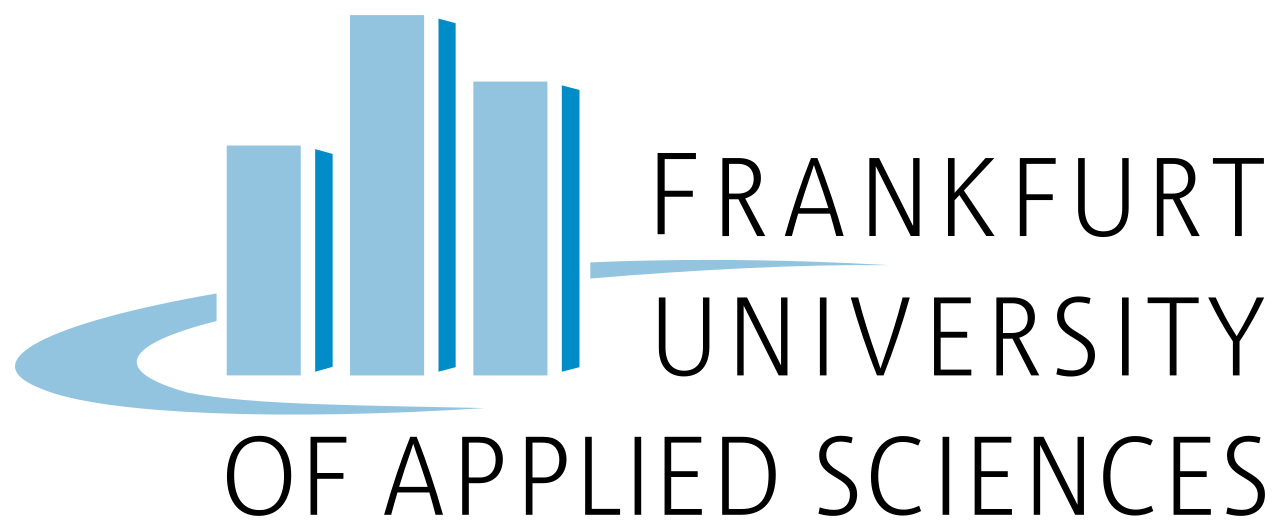 PD Dr. Sebastian Winter
s.winter@ish.uni-hannover.de www.sebastianwinter.info
Seminar: „Sozialisation“Eine theorievergleichende Einführung in das konfliktreiche Geschehen zwischen Subjekt und Gesellschaft
SoSe 2024
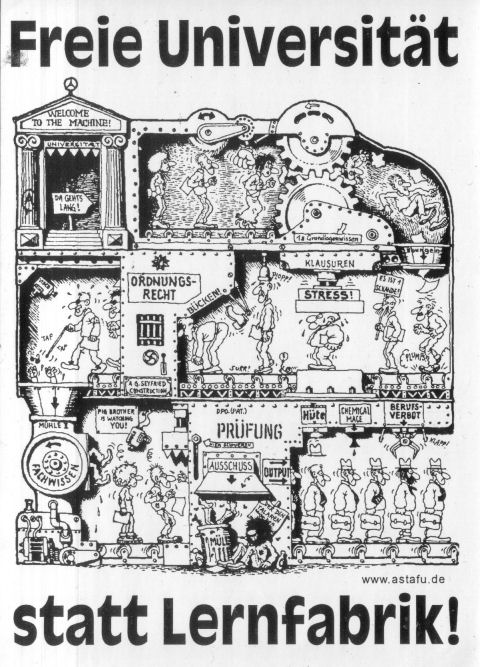 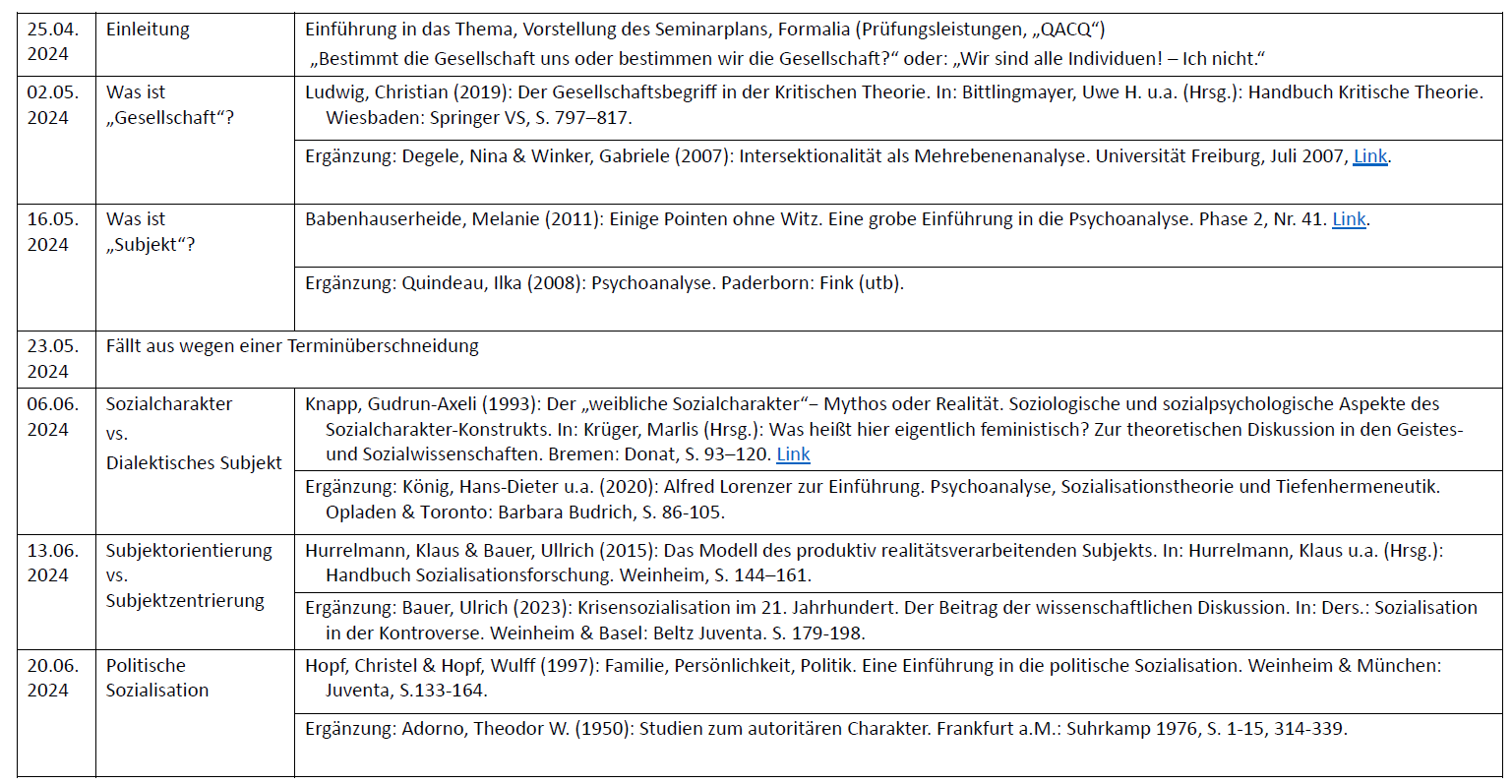 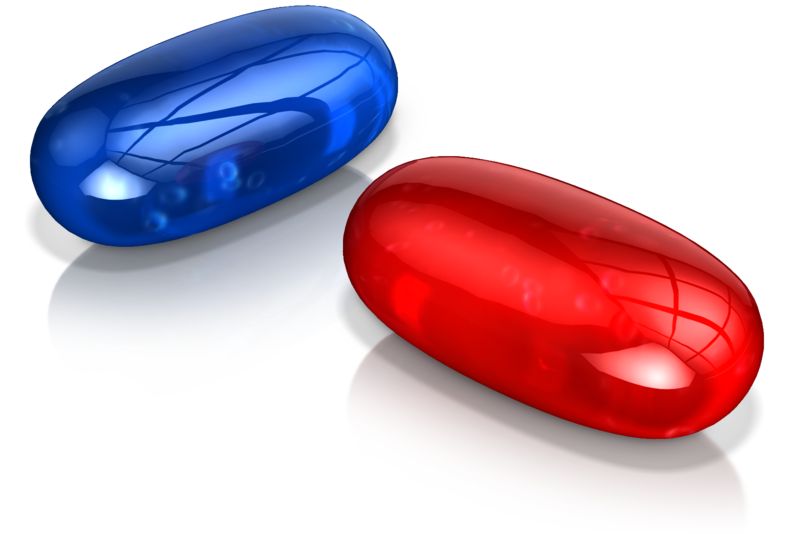 Sozialisation ist die aktive Aneignung von kulturellen Identitätsangeboten und -zwängen als Konfliktlösungsmuster.
4
5
Christel & Wulf Hopf
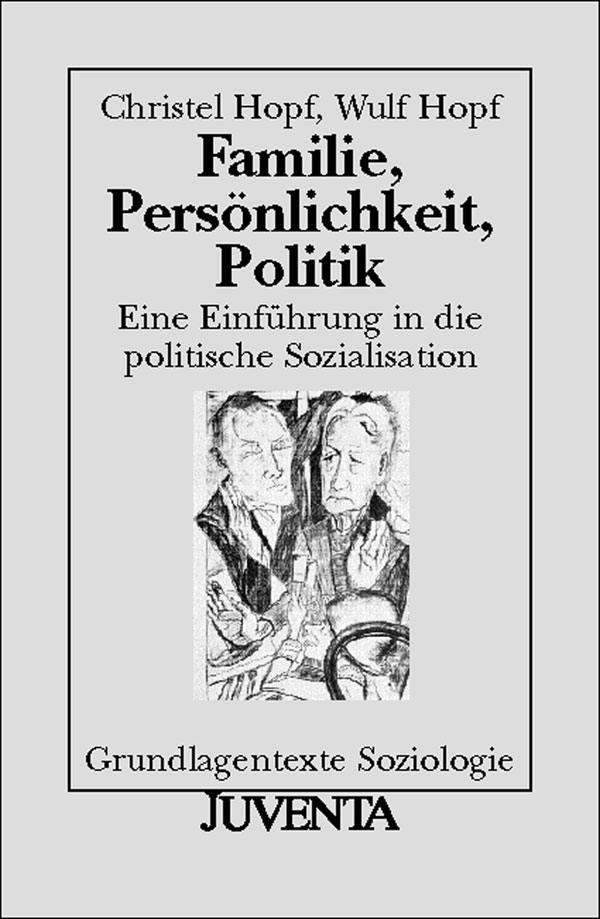 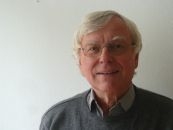 „Wo Kinder geschlagen werden, haben Rechtspopulisten leichtes Spiel.“
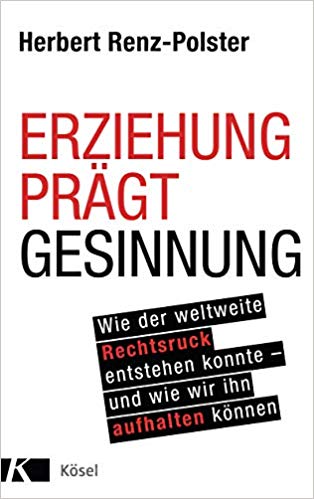 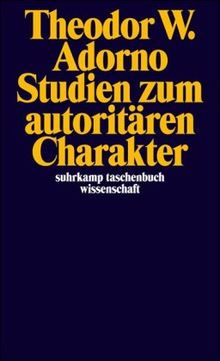 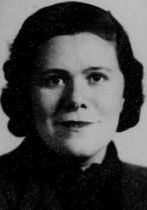 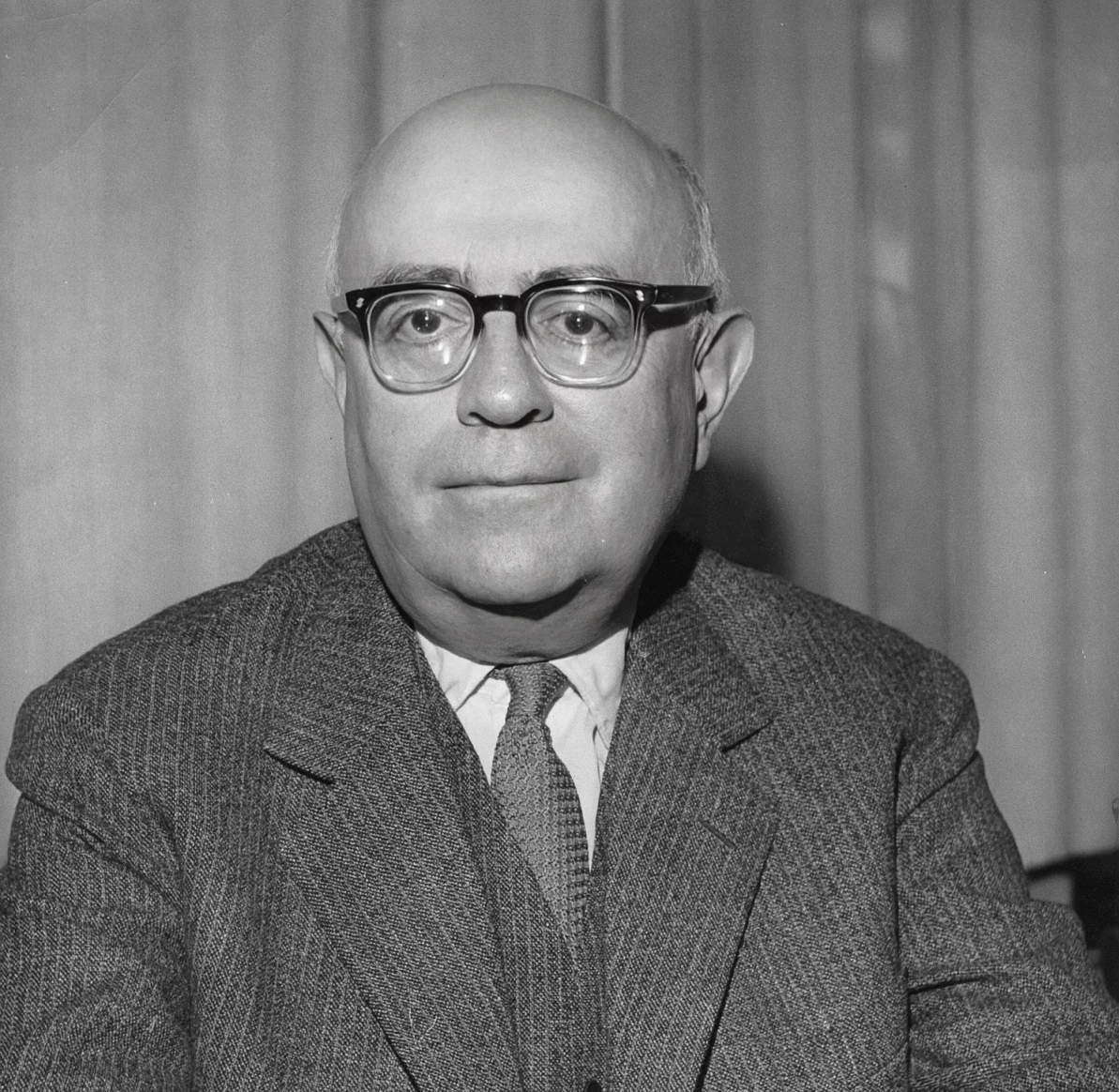 Else Frenkel-Brunswik
Theodor W. Adorno
9
Geliebter Führer und…
10
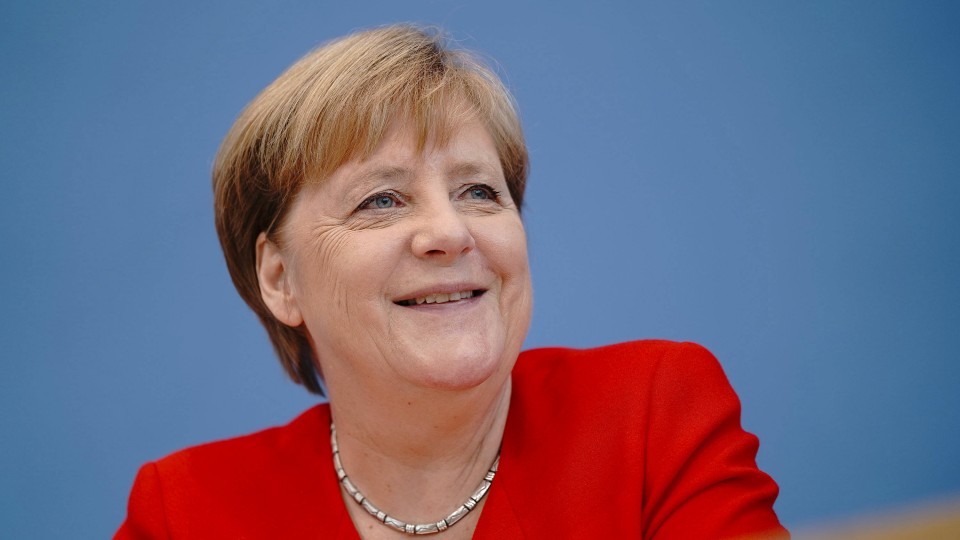 … »Volksverräterin«
Christel & Wulf Hopf
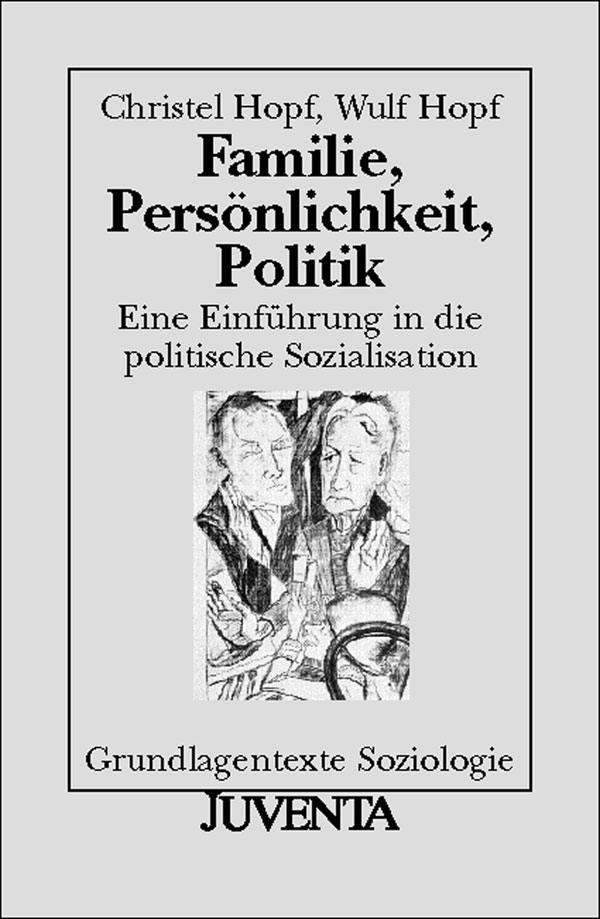 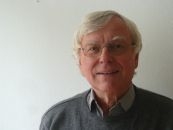 „Seit Jahren habe ich immer wieder männliche und weibliche Analysanden […] behandelt, deren sozialer und Familienhintergrund genau dem entsprach, was Theodor W. Adorno und seine Mitarbeiter […] als charakteristisch für die ‚authoritarian personality‘ bezeichnet haben. Es zeigte sich jedoch, daß nur ein Teil der Analysanden die typischen Züge der ‚authoritarian personality‘ entwickelt hatten, andere nicht.“  
Parin 1976, S. 72f.)
12
Konfliktlösungsmuster
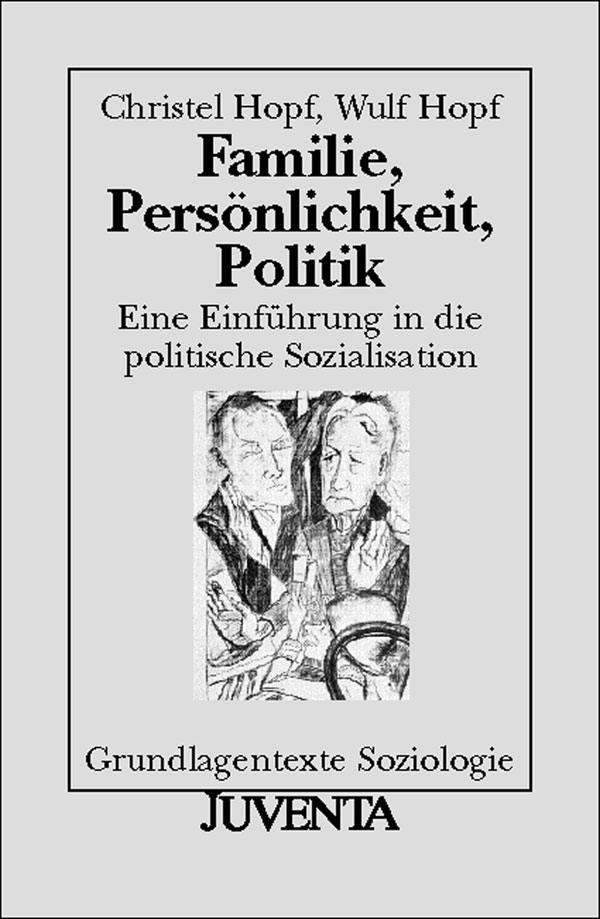 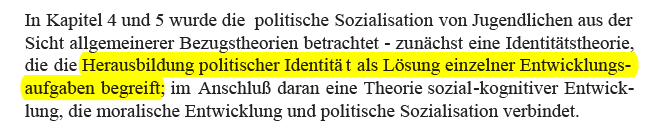 Hopf & Hopf 1997, S. 133
Transmissionsthese und Einfluss der peers
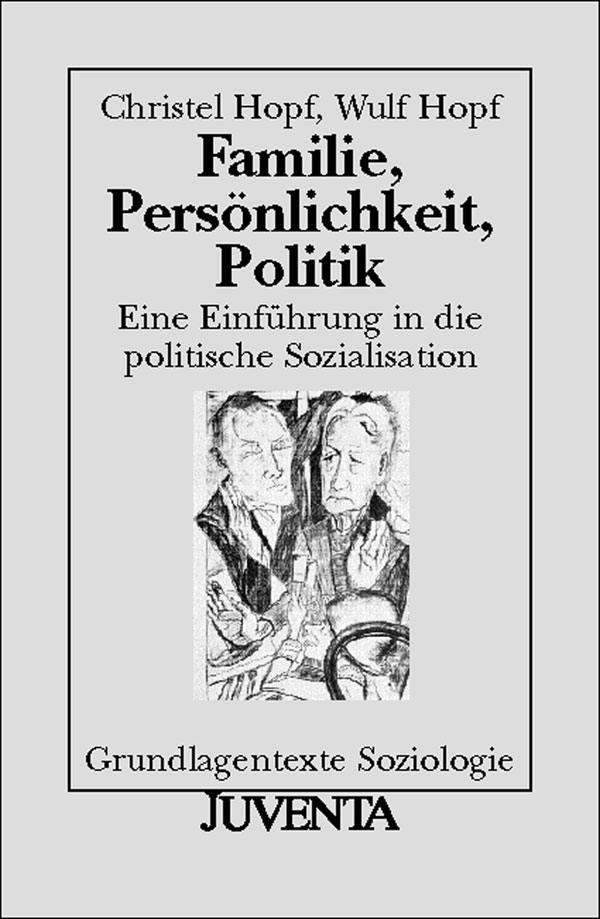 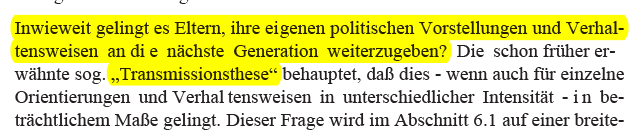 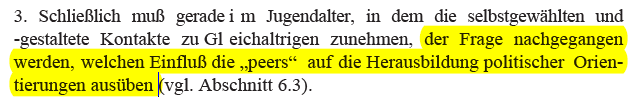 Hopf & Hopf 1997, S. 133
Politische Übereinstimmung von Eltern und Kindern
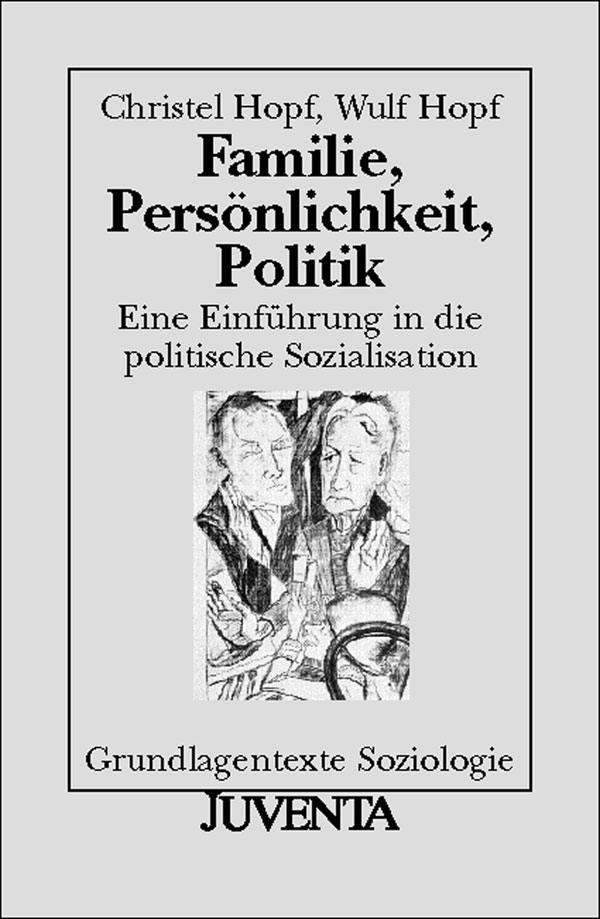 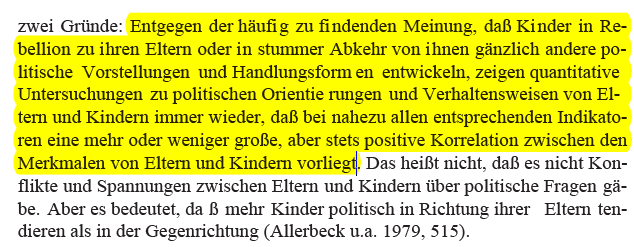 Hopf & Hopf 1997, S. 137
Rechtsextreme Eltern und Kindern
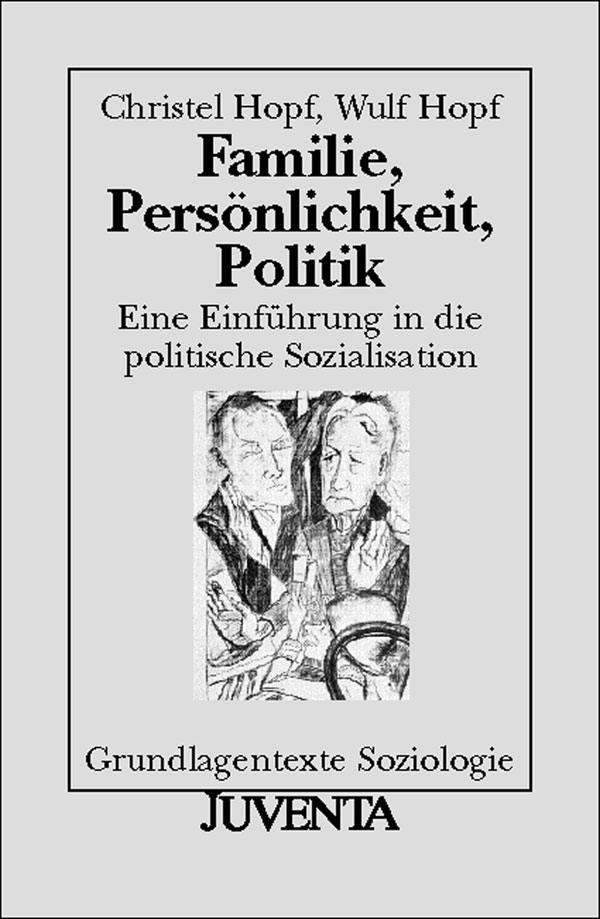 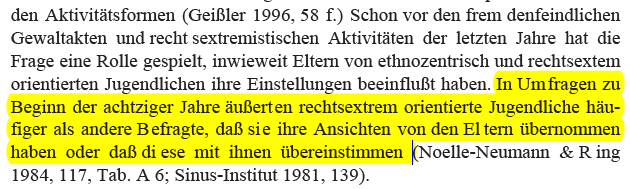 Hopf & Hopf 1997, S. 140
Rechtsextreme (Wahl-)Großeltern
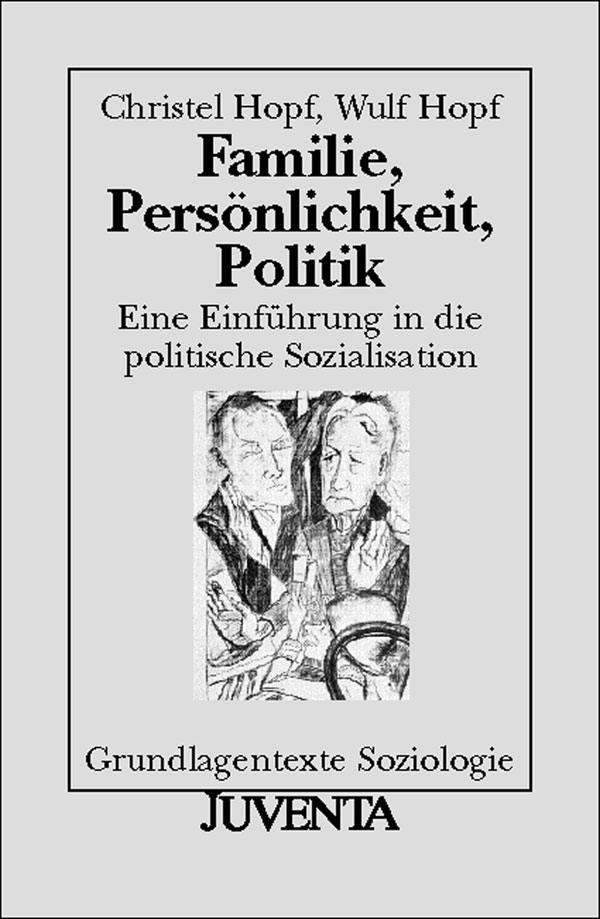 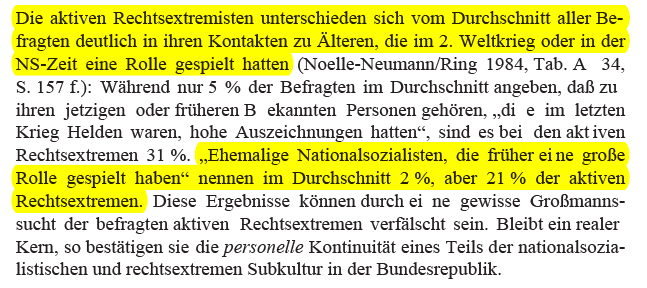 Hopf & Hopf 1997, S. 144
Latente Transmission jenseits manifester Ideologien
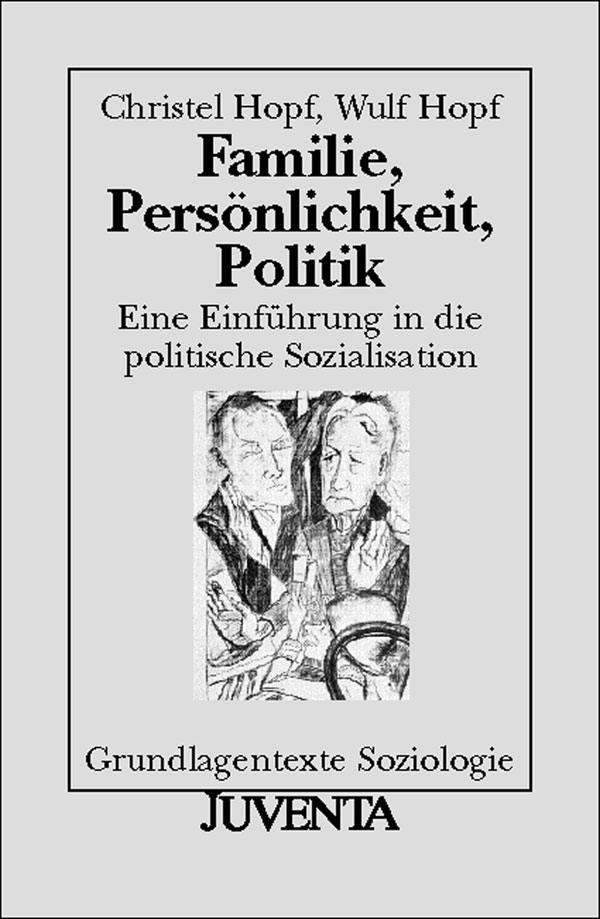 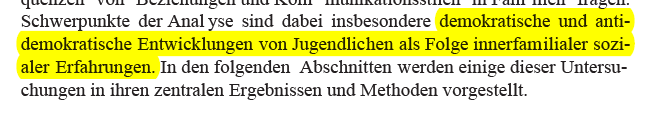 Hopf & Hopf 1997, S. 147
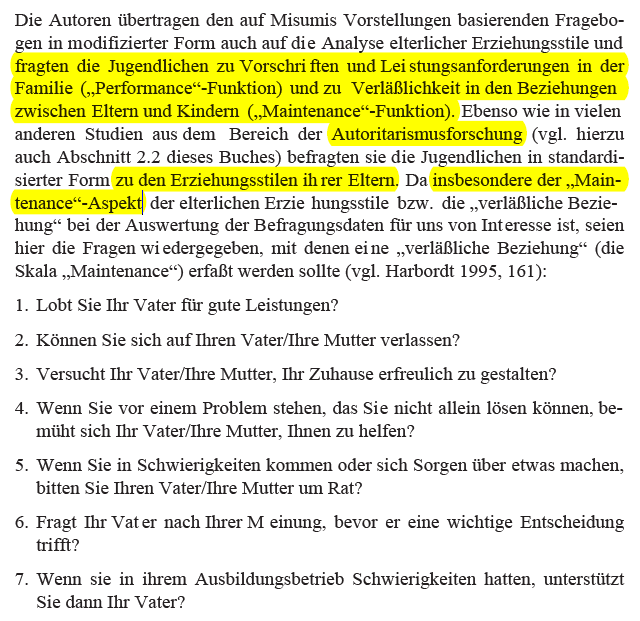 Erziehungsstile
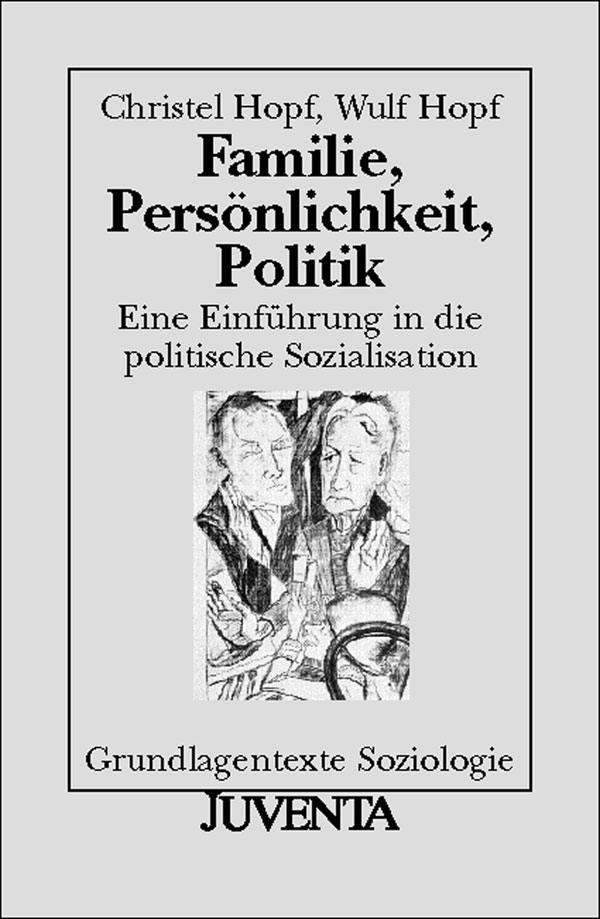 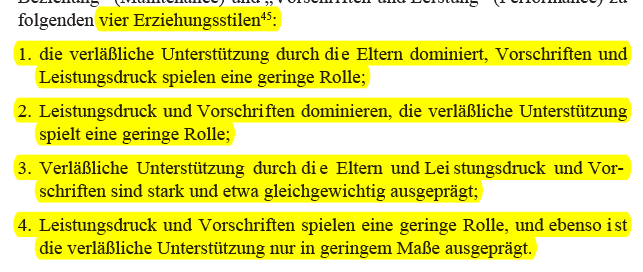 Hopf & Hopf 1997, S. 148f.
Erziehungsstile
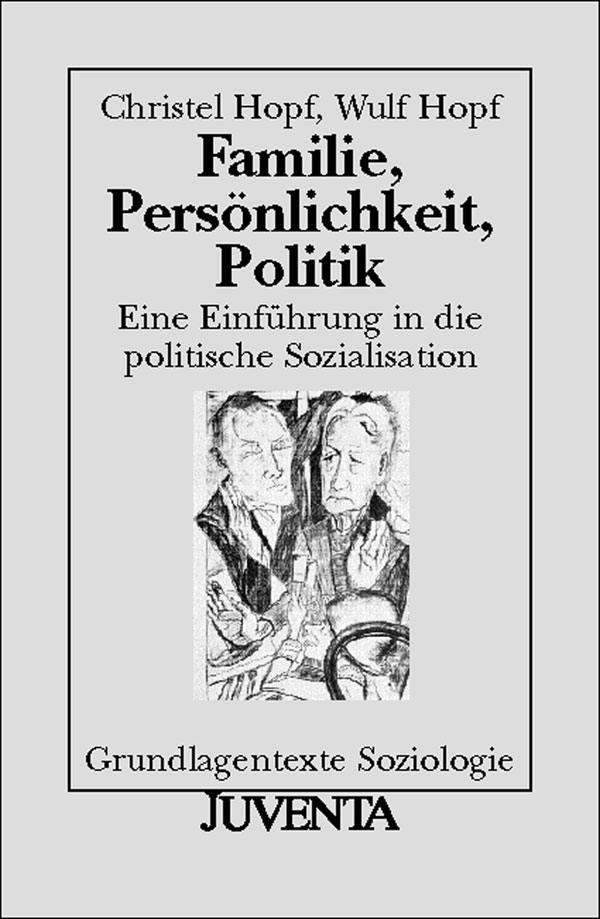 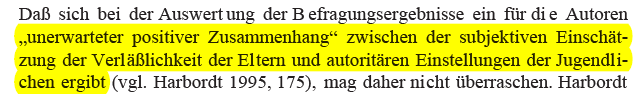 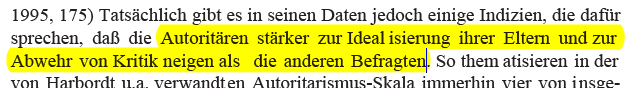 Hopf & Hopf 1997, S. 149f.
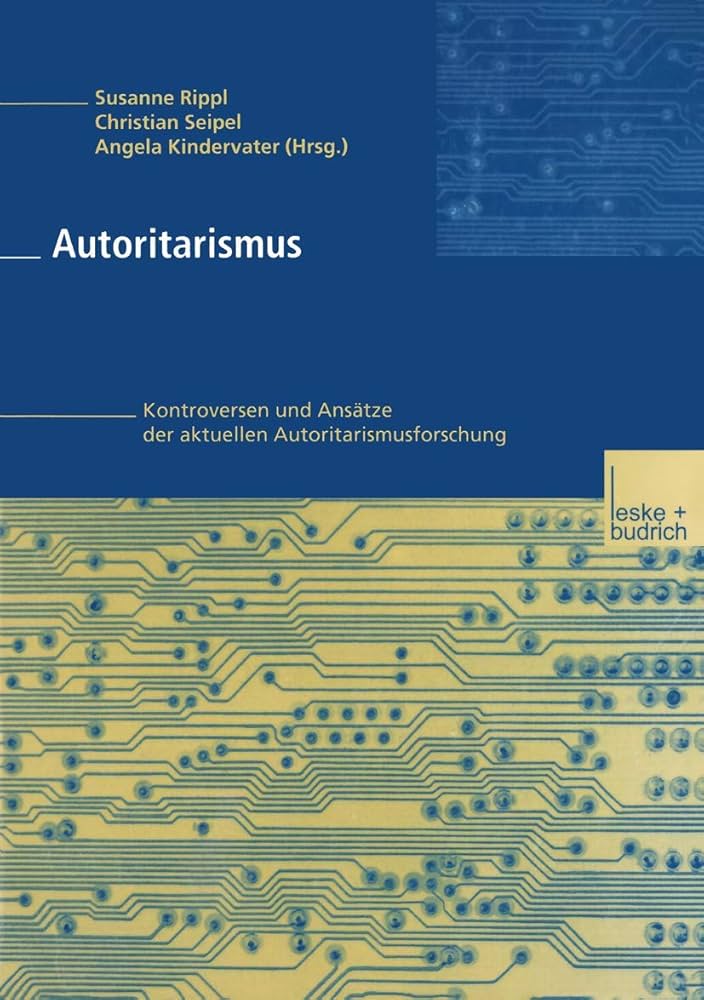 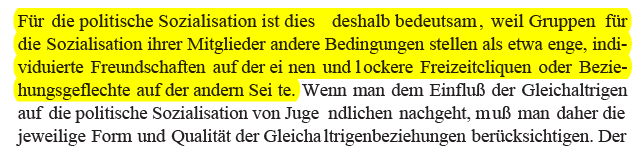 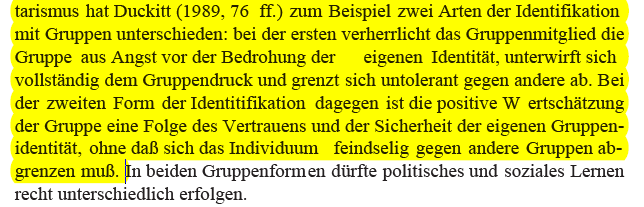 Peer Groups
Hopf & Hopf 1997, S. 154, 157
Familie und/versus Peer Group
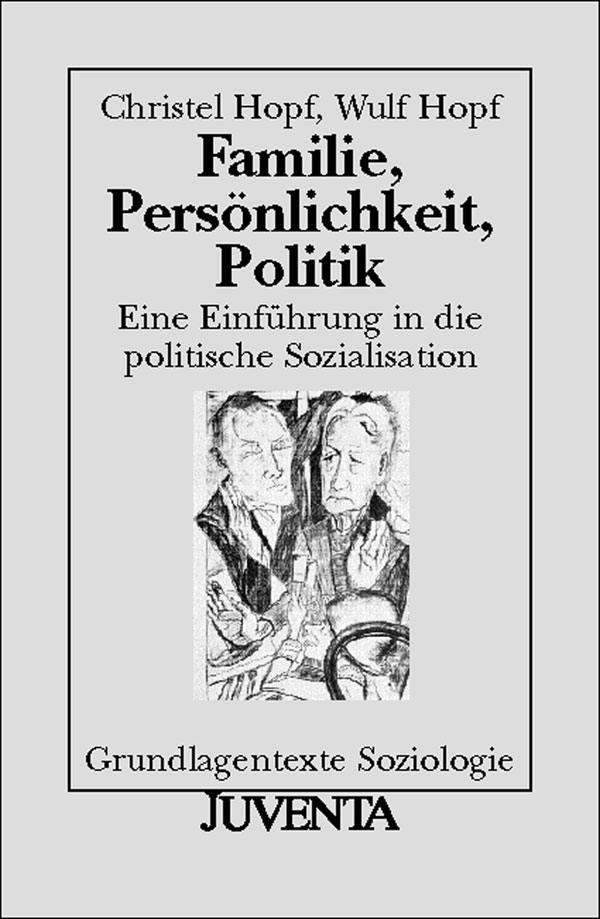 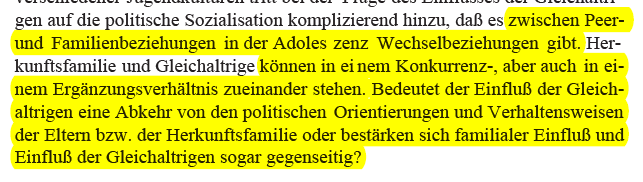 Hopf & Hopf 1997, S. 161
24
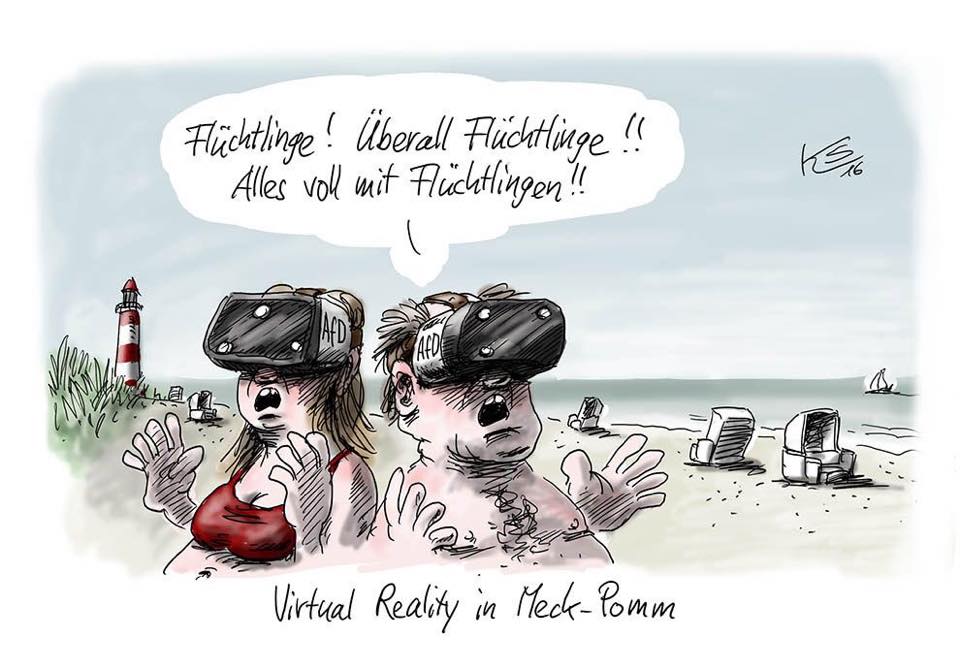 25